Перпендикулярные плоскости
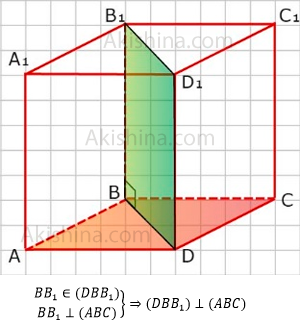 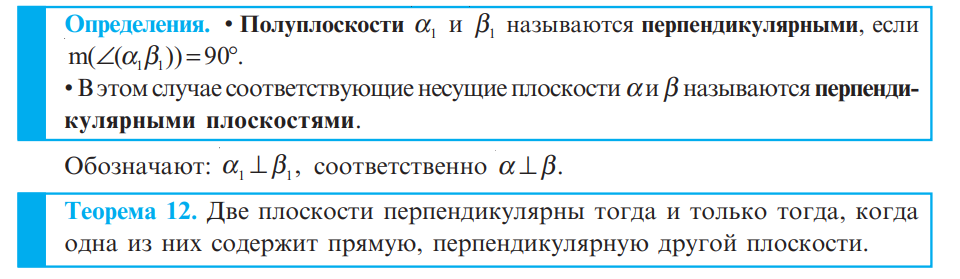 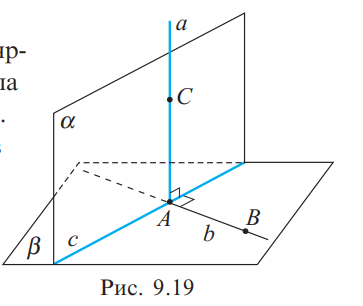 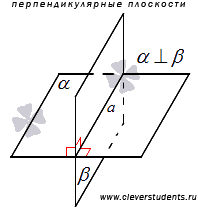 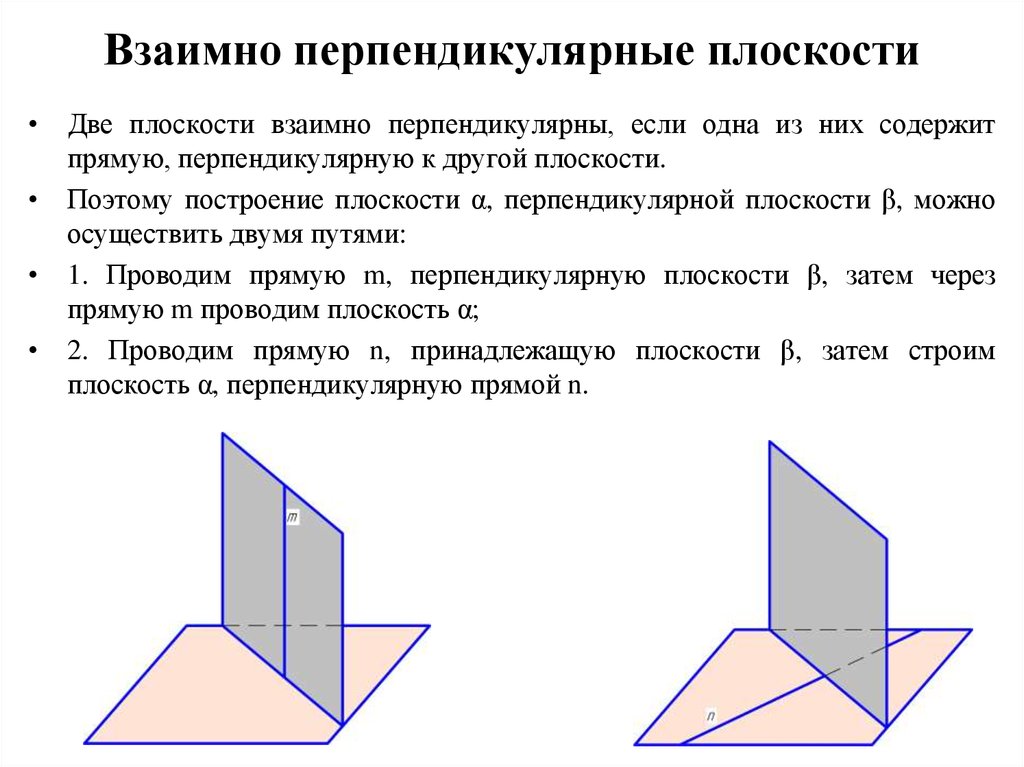 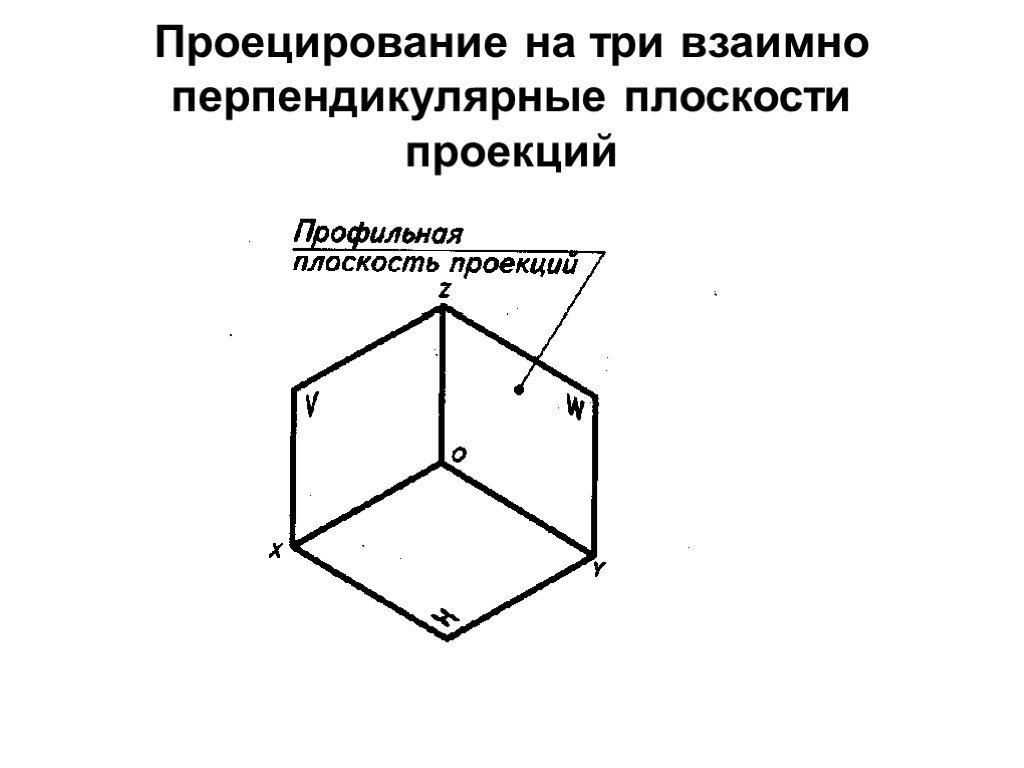